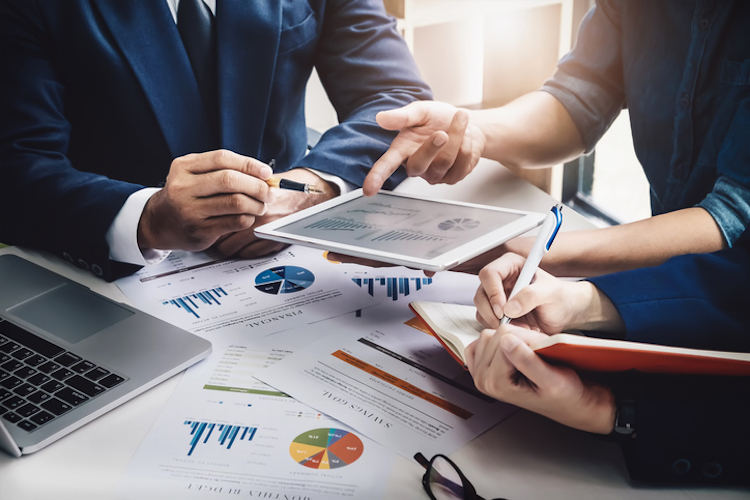 Сутність, мета та завдання управлінського консалтингуЧастина_#1
Ринок консалтингових послуг в Україні
1
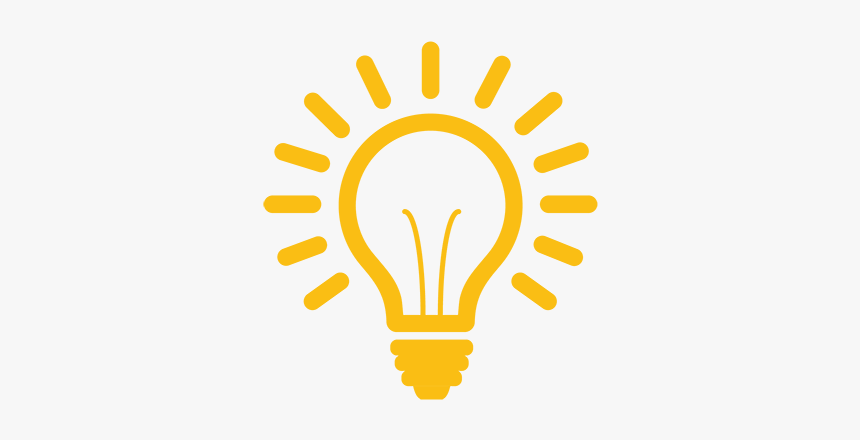 42%
?
Що таке консалтинг?
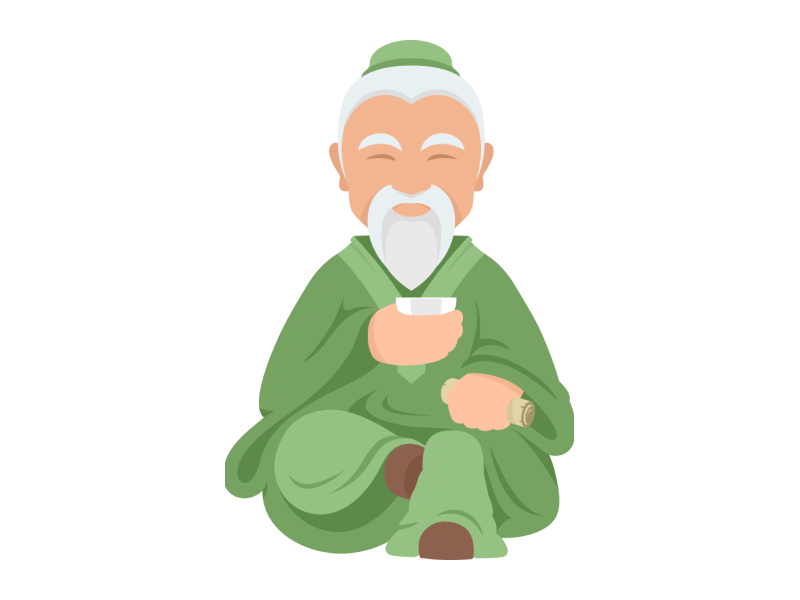 Консалтинг (англ. consulting – консультування) – це діяльність з консультування керівників, управлінців з широкого кола питань у сфері фінансової, комерційної, юридичної, технологічної, технічної, експертної діяльності.
3
Управлінський консалтинг. Сутність. Мета. Завдання.
Управлінське консультування – підприємницька діяльність щодо надання допомоги приватним особам і менеджерам вищого рівня у виявленні, аналізі та розв'язанні управлінських проблем. 
Мета: надання консультаційної послуги, замовленої та оплаченої організацією-клієнтом, орієнтованої і призначеної для удосконалення управління нею.
Предмет: управлінські ситуації, які спричиняють неефективну діяльність. 
Функція: детальний аналіз поточної ситуації в компанії, розробка ефективних рішень для підвищення управлінської ефективності, поліпшення фінансового стану підприємства і зниження ризиків.
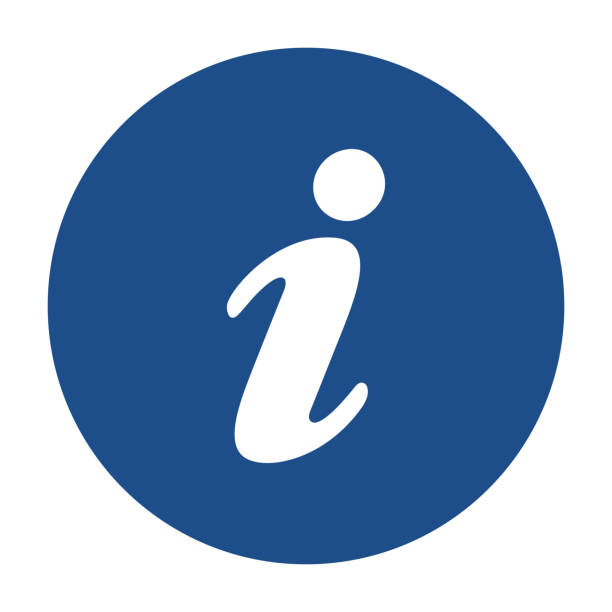 Консалтингові фірми. Зовнішній консультант.
4
Консалтингові фірми – це спеціалізовані компанії, які надають послуги консалтингу.  Спеціалісти, які надають послуги з консалтингу називаються зовнішніми консультантами.
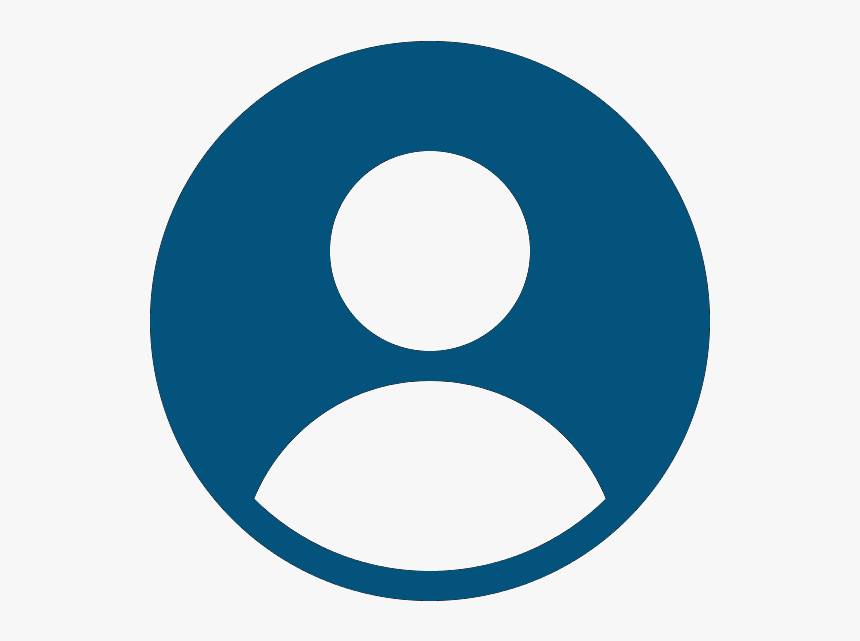 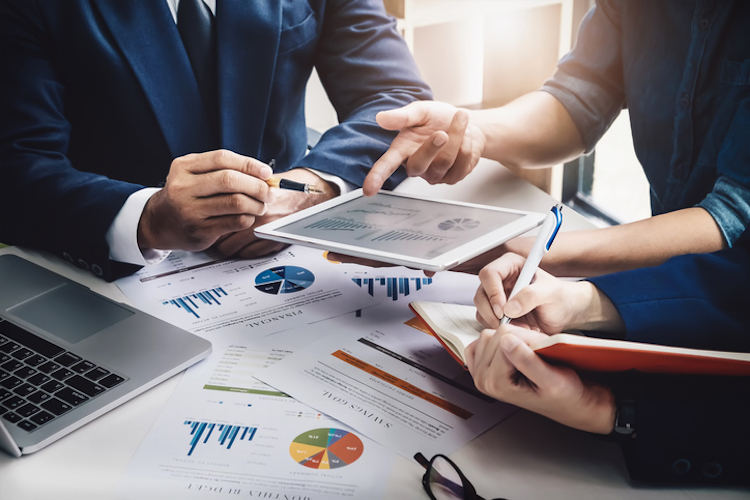 Сутність, мета та завдання управлінського консалтингуЧастина_#2
5
Консалтингова послуга.Класифікація консалтингових послуг.
Консалтингова послуга – це інтелектуальний продукт, що залишається у володінні клієнта після завершення консультування.
Існує два основних види класифікації консалтингових послуг:
- попредметна класифікація;
- методологічна класифікація.
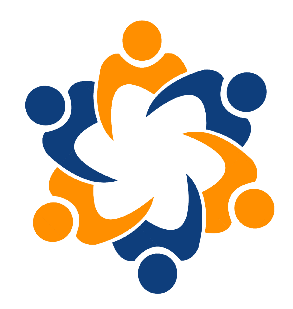 6
Види консалтингових послуг.Методологічна класифікація.
Відповідно до цієї класифікації розрізняють три основні методи надання консалтингових послуг: 
процесне консультування;
експертне консультування;
навчальне консультування.
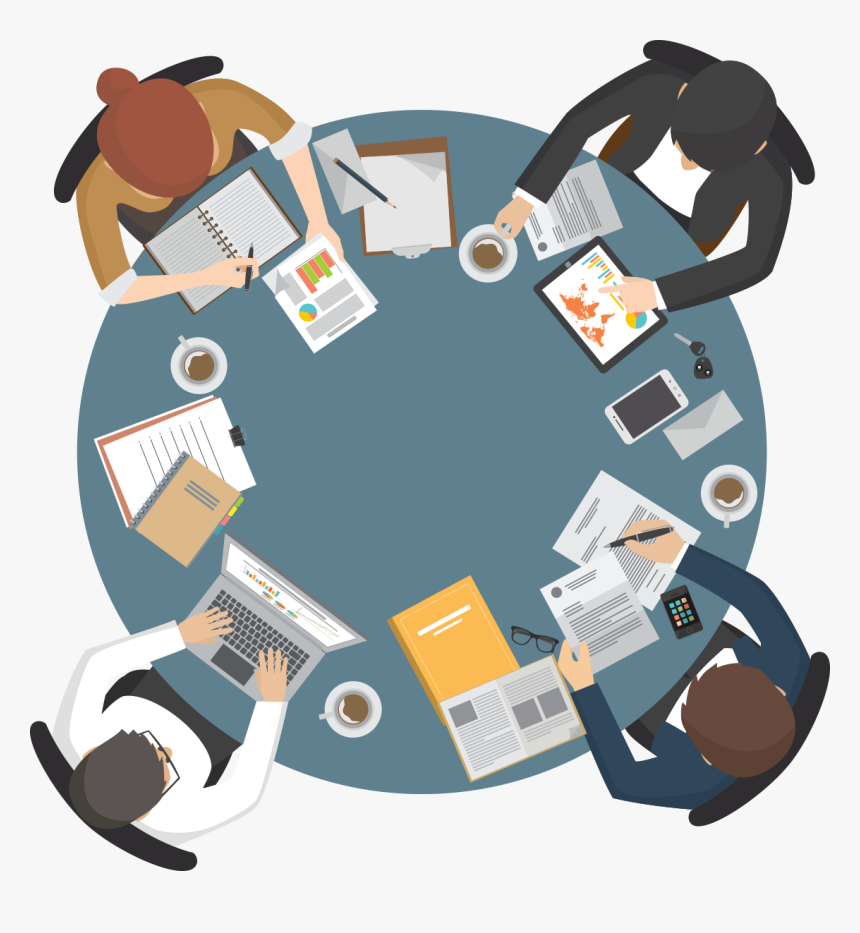 7
Види консалтингових послуг.Попредметна класифікація.
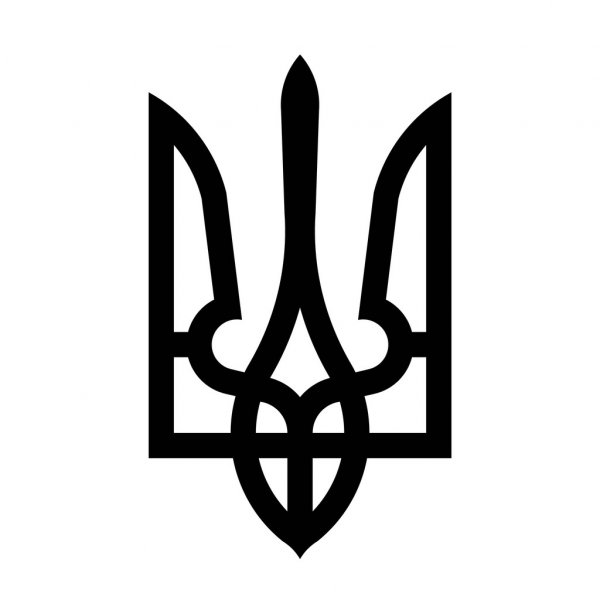 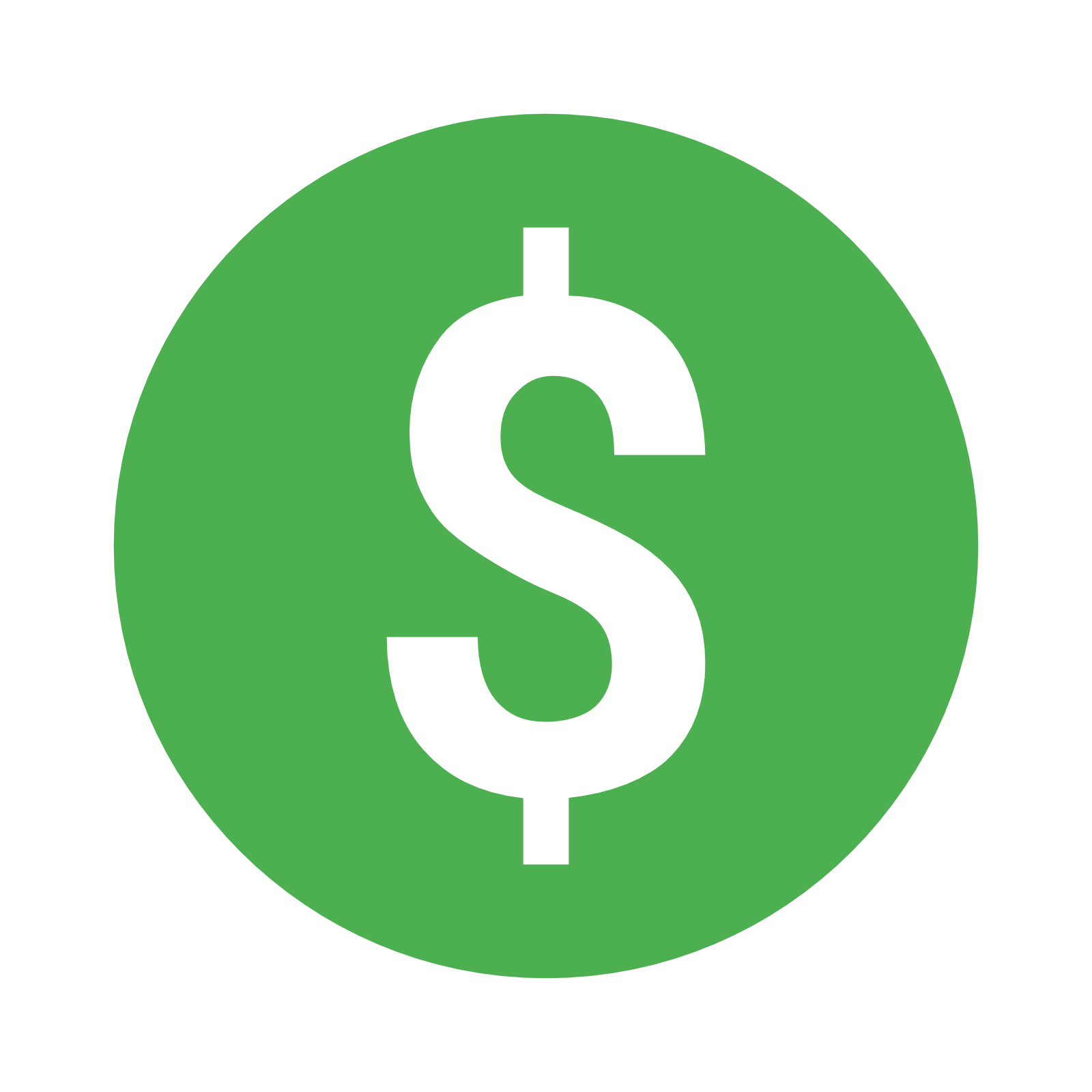 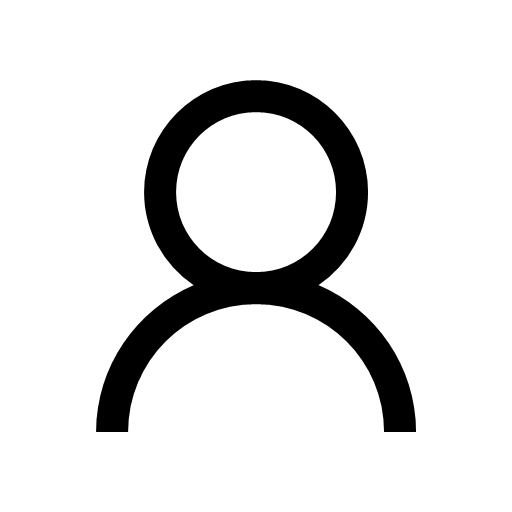 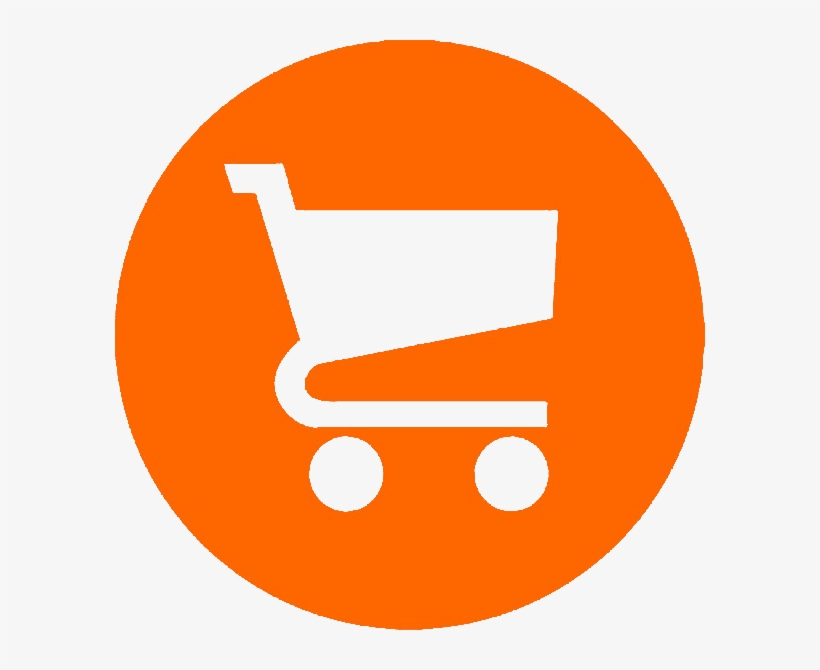 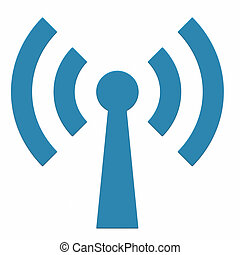 Юридичний
консалтинг
Фінансовий
консалтинг
Кадровий
консалтинг
Маркетинговий
консалтинг
IT - консалтинг
Відповідно до попредметної класифікації консалтингові послуги кваліфікуються в залежності від тих розділів (елементів) менеджменту, на які вони спрямовані.
8
Консалтинг та аутсорсинг
Outsourcing – це процес залучення сторонньої особи чи компанії до виконання певної роботи. В наш час це звичайна ділова практика, яка дозволяє компаніям розширюватися і виконувати складніші замовлення без необхідності серйозних фінансових інвестицій та ризиків.
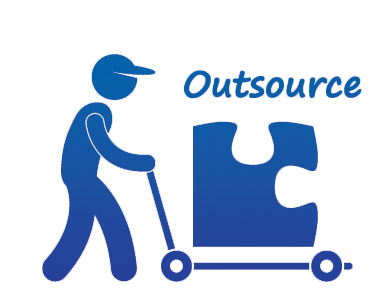 Висновки
9
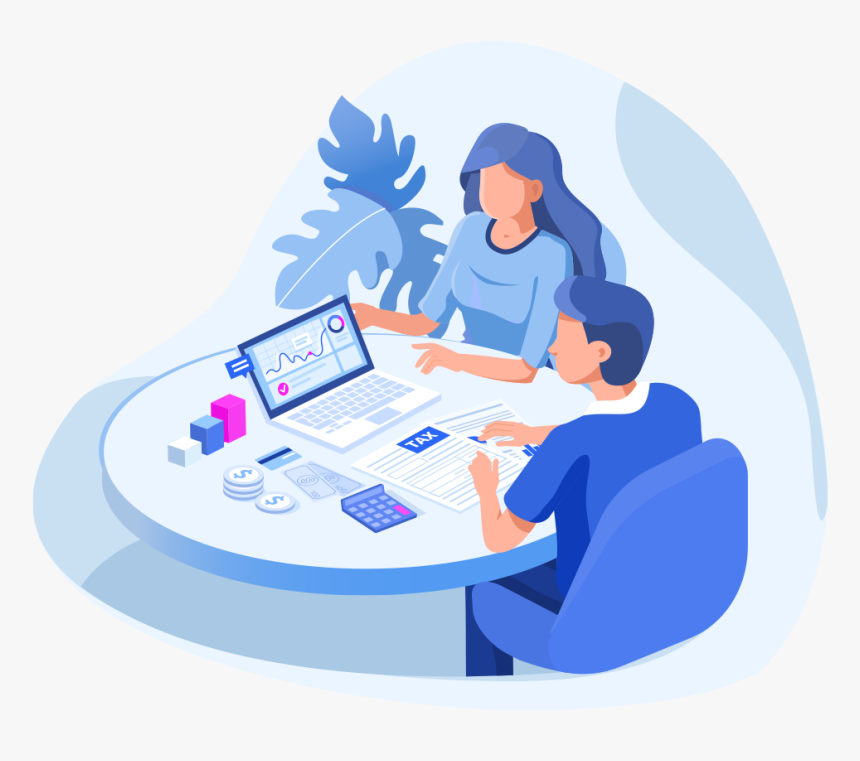 Дякую за увагу!